ANCIENT HOPE
An Fearful Heart
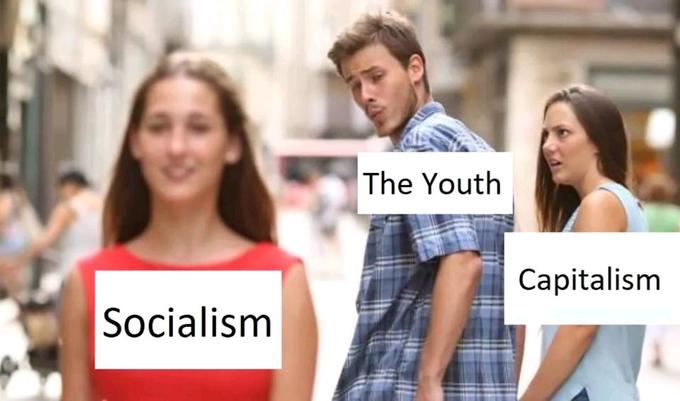 Rise of the Meme
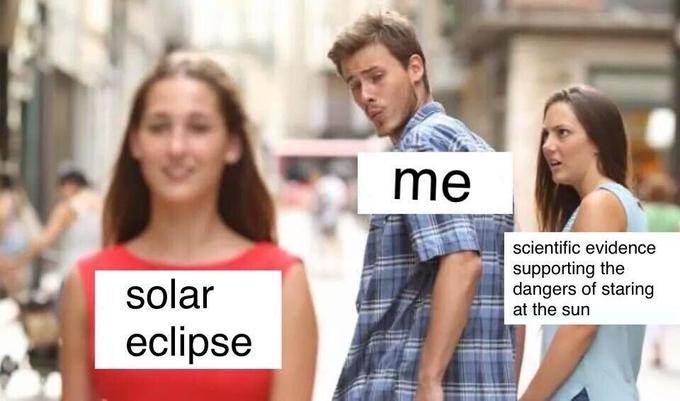 Mentions election of King Saul
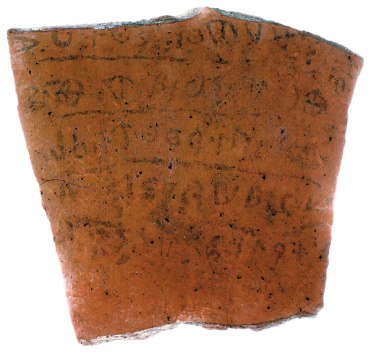 Seal of Isaiah the Prophet
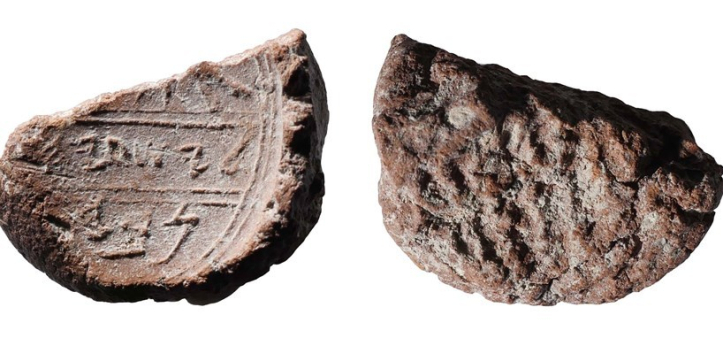 Seal Ring of Pontius Pilate
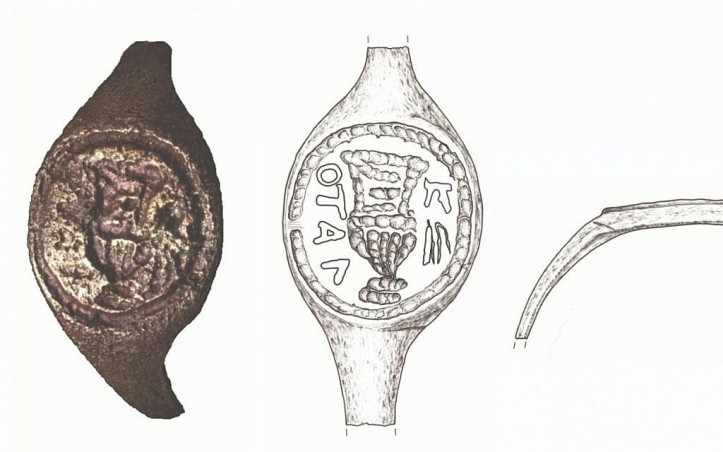 Seal Ring of King Hezekiah
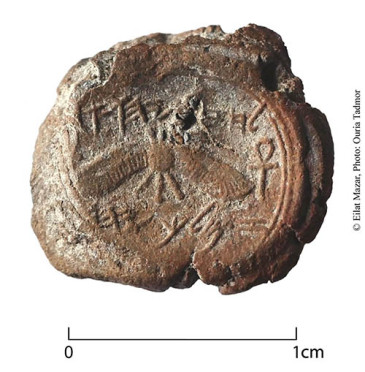 TEMPLE: Decorated Column
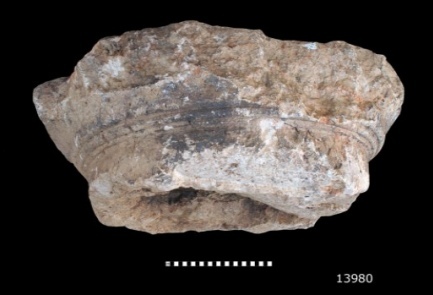 TEMPLE: Floor Mosaics
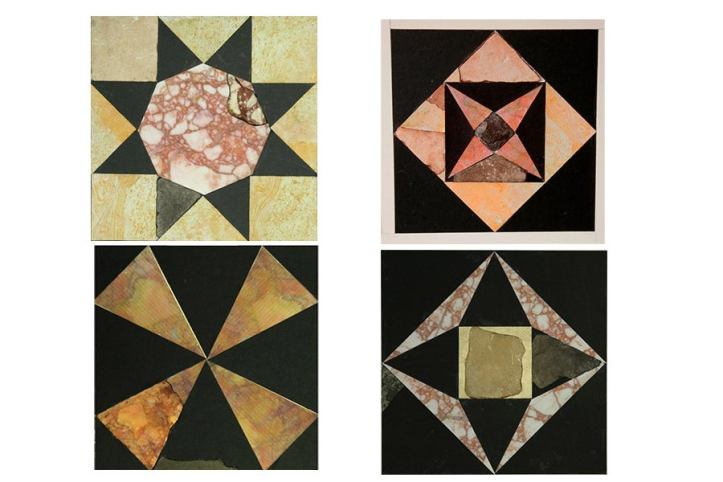 TOMB OF JESUS DATE CONFIRMED
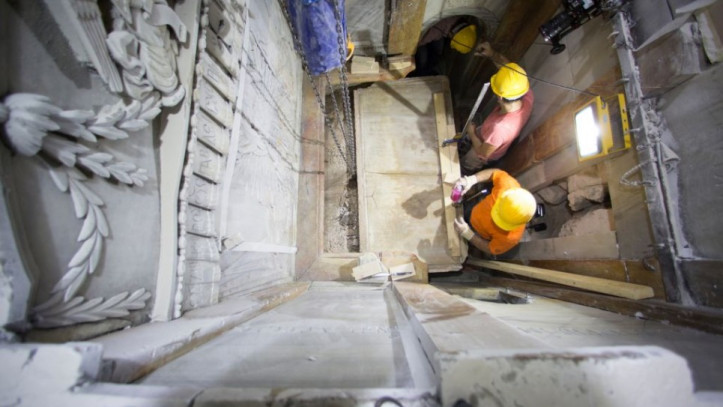 TOMB OF JESUS DATE CONFIRMED
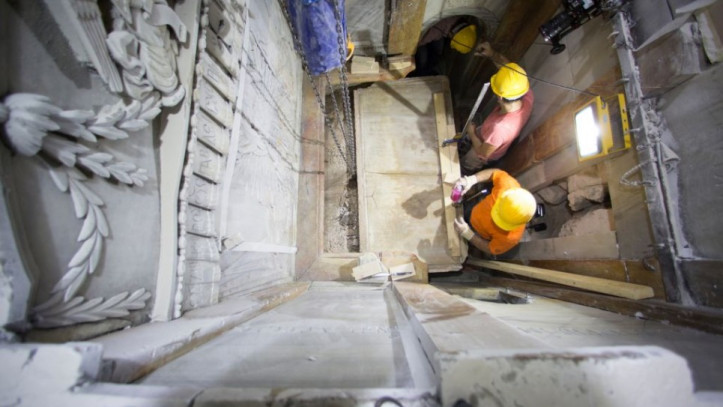 Scroll dating linked Dead Sea Scrolls to Hebrew Testament
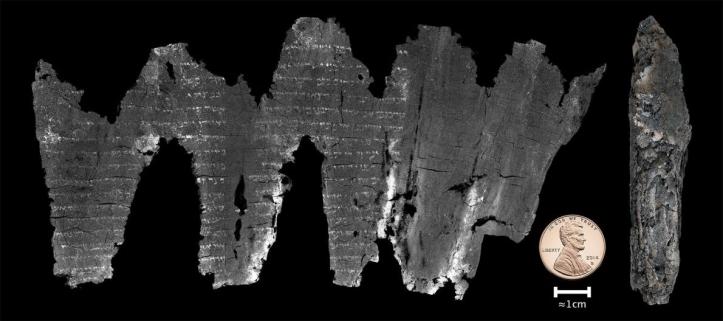 Childhood Home of Jesus discovered
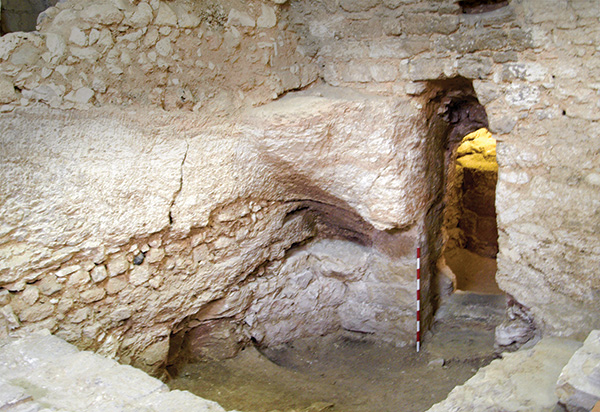 History of Israel
1 Chronicles 		1 & 2 Samuel
2 Chronicles 	1 & 2 Kings
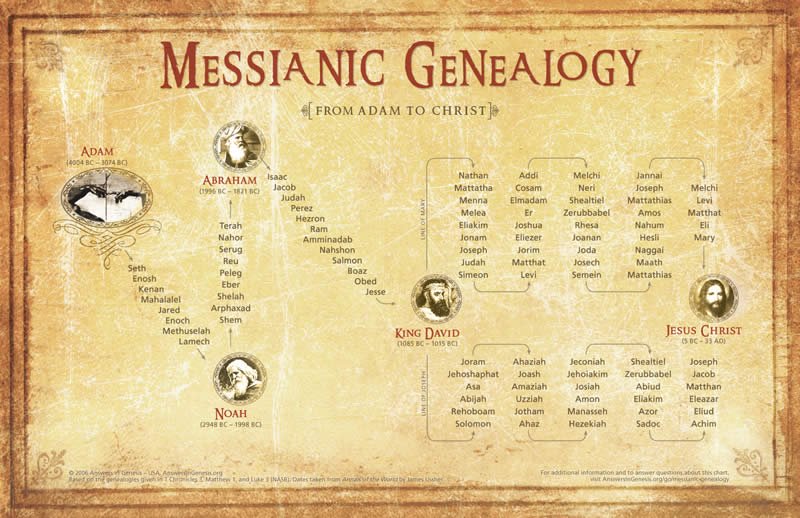 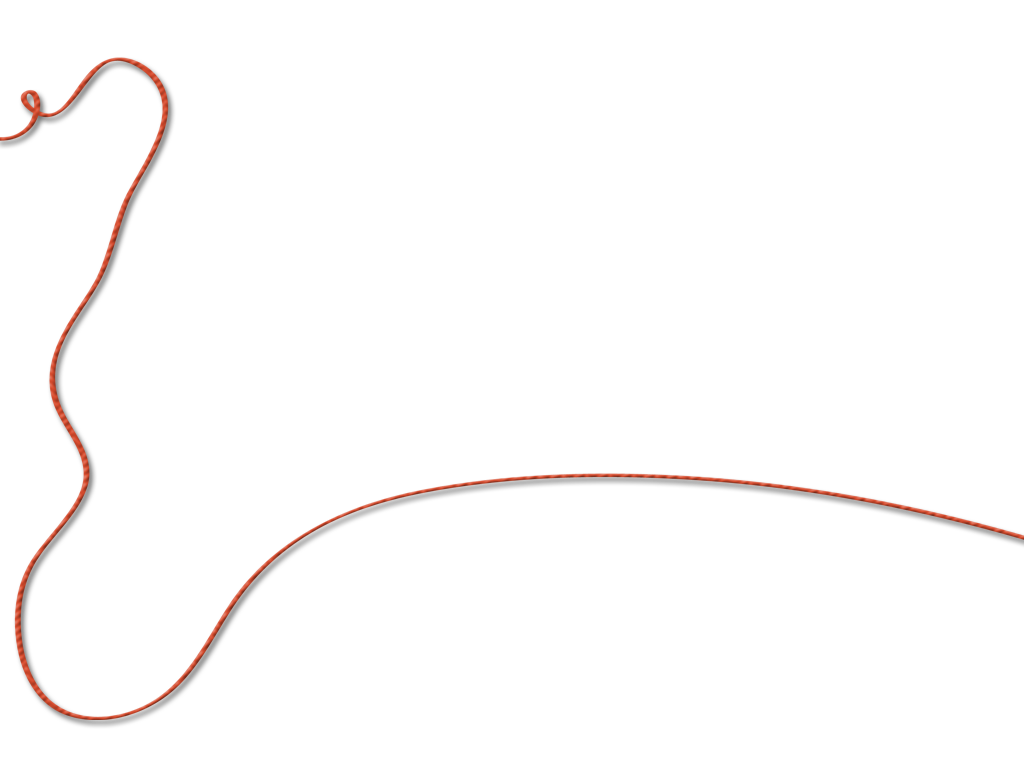 LUKE- Mary’s line
MATTHEW- Joseph’s line
Chronicles:
The Gospels:
The Gospel According to 
MATTHEW 2:1ff
Pg. 668-669
Daniel’s Prophesy
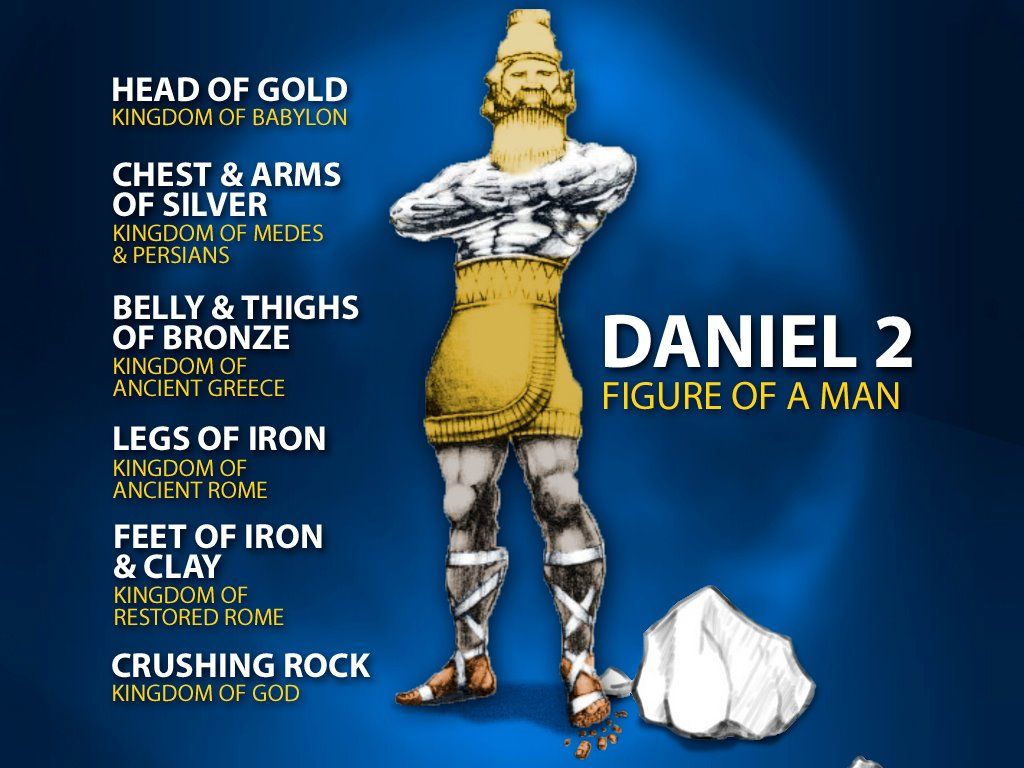 Greek 
Kingdoms
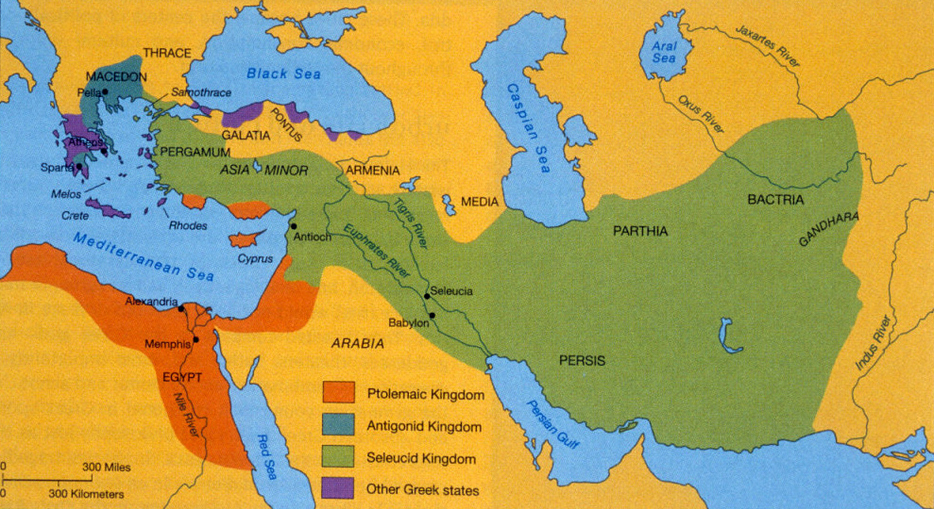 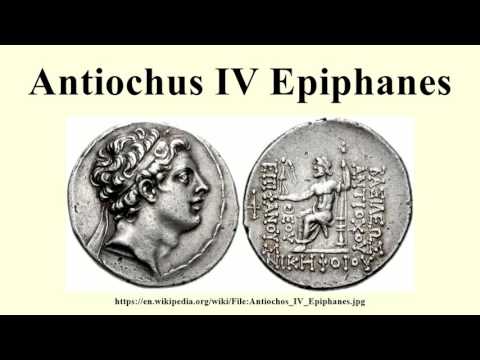 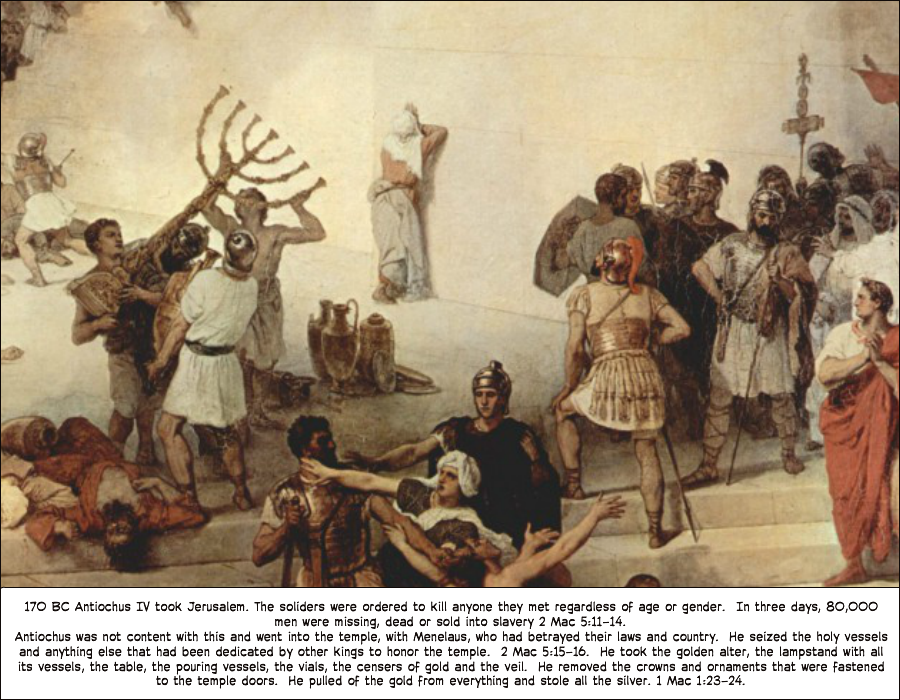 169 BC
167 BC
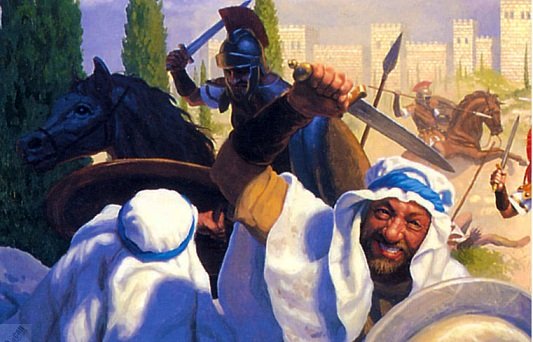 165 BC
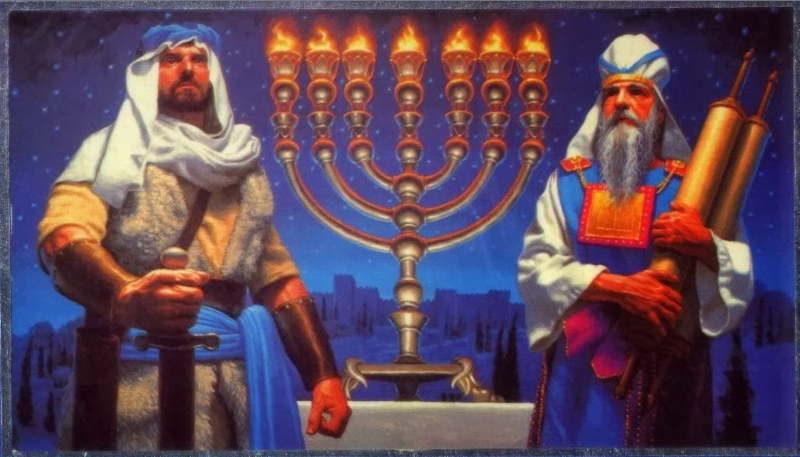 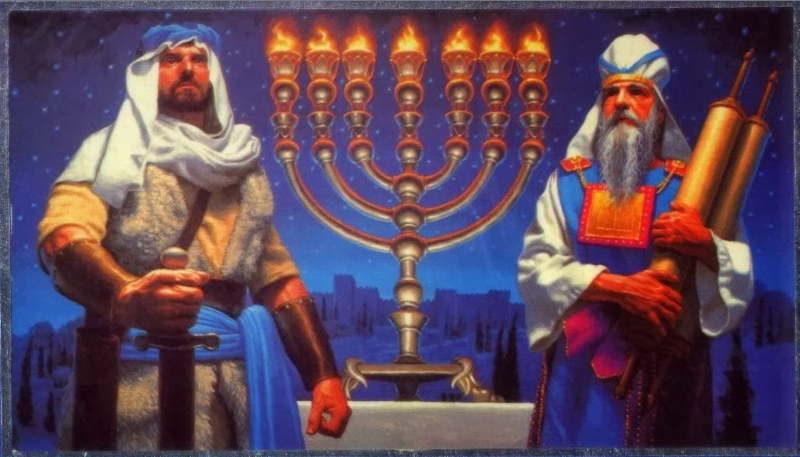 “the light is kindled to give inspiration, 
for the light of Messiah must burn brightly in our hearts.”
64 BC
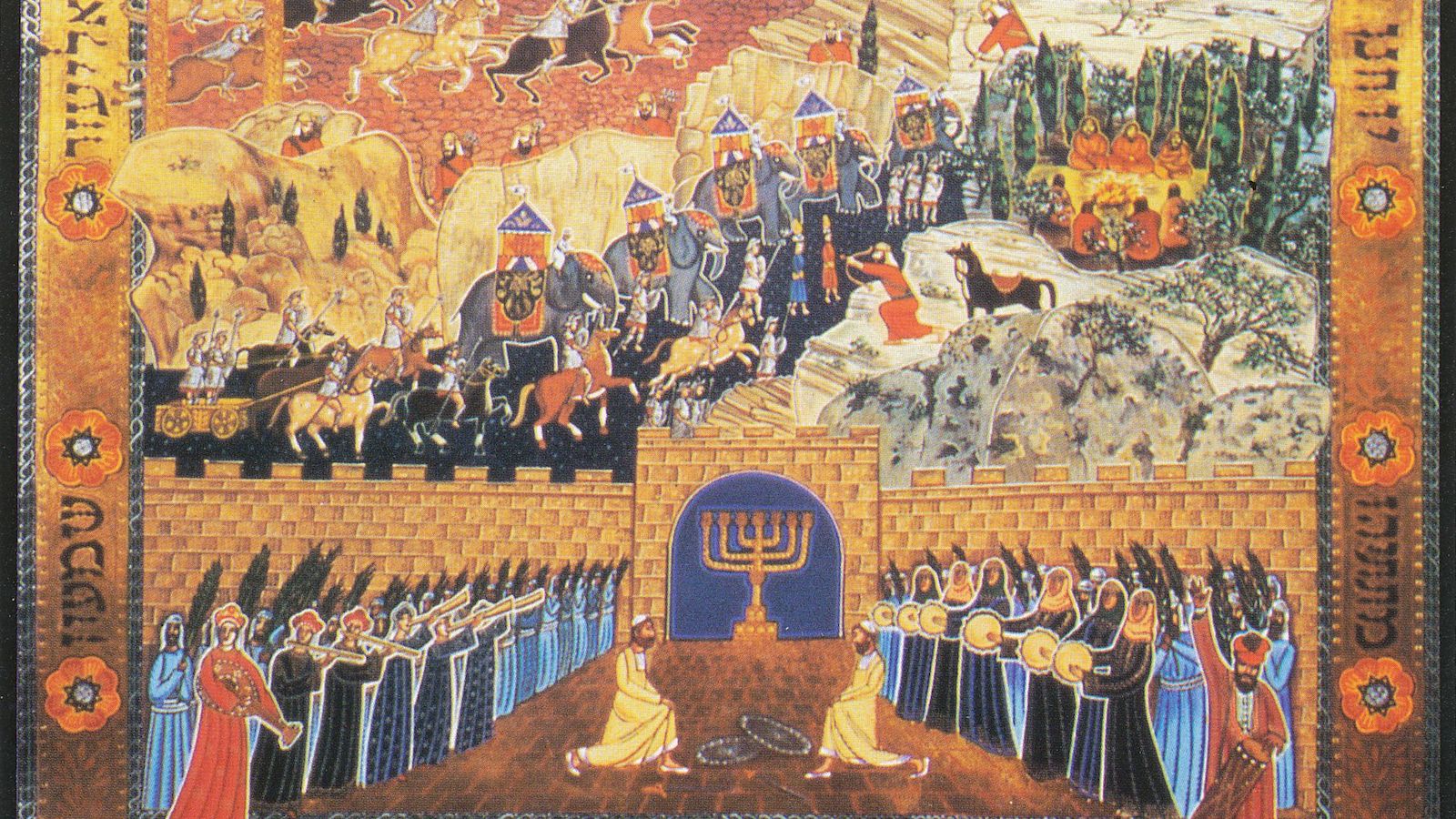 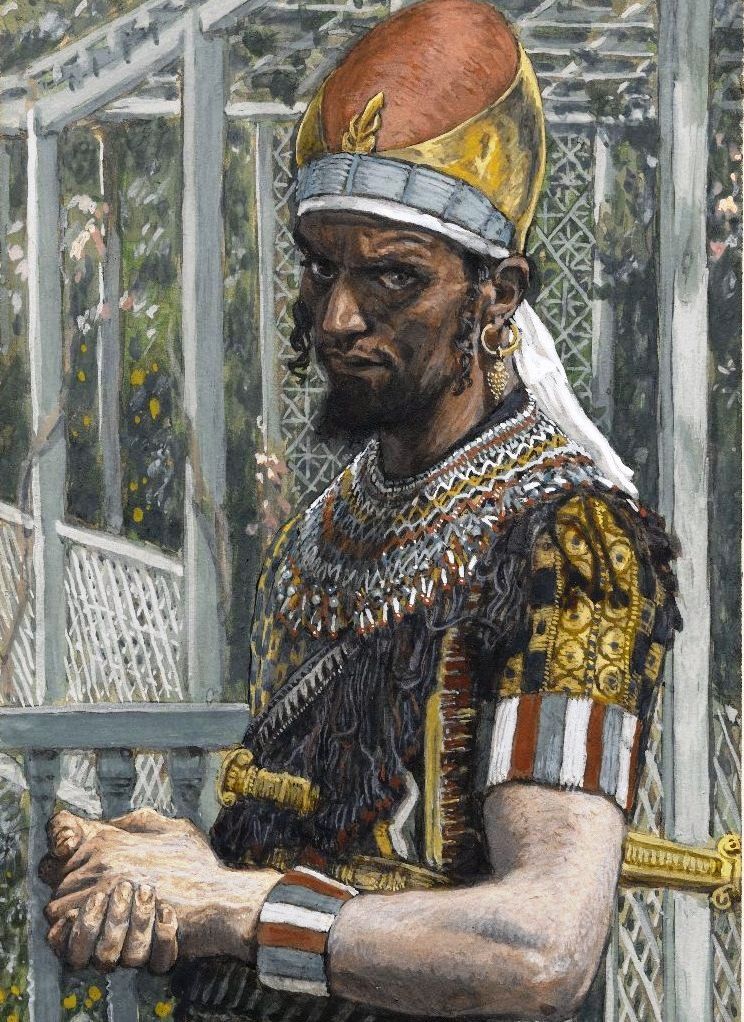 37 BC
Herod 
the Great ruled
until 
4 BC
The Gospel According to 
MATTHEW 2:1ff
Pg. 668-669
a star will step forth from Jacob, 
a scepter will arise from Israel
 Numbers 24:17
The Gospel According to 
MATTHEW 2:2ff
Pg. 668-669
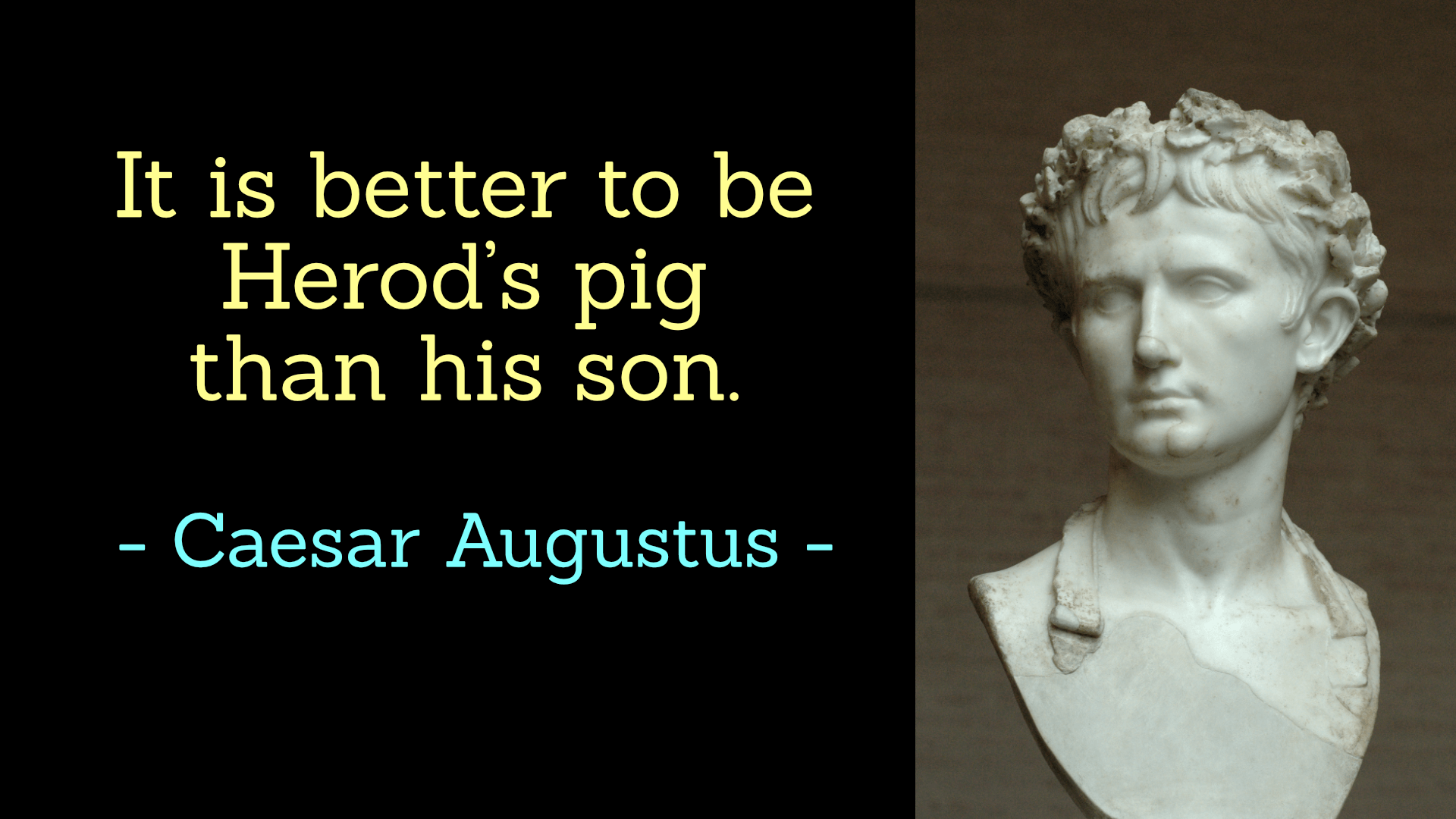 The Gospel According to 
MATTHEW 2:4ff
Pg. 668-669
NOW WHAT?
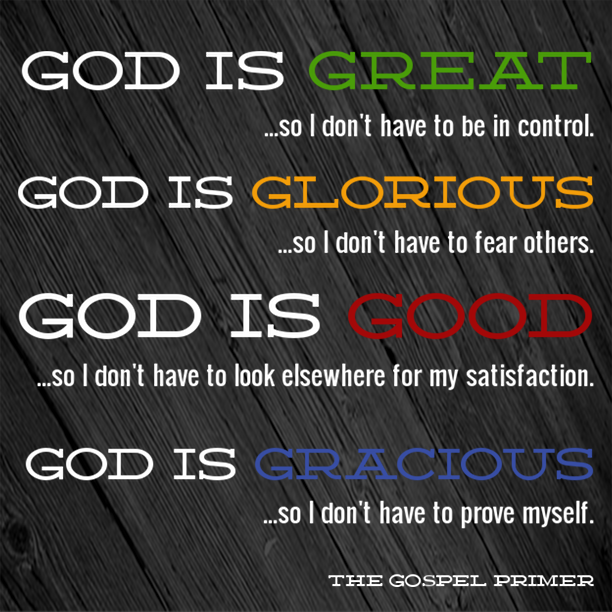 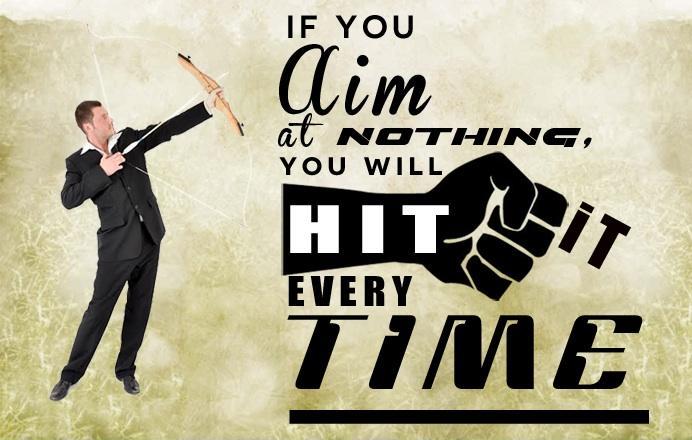